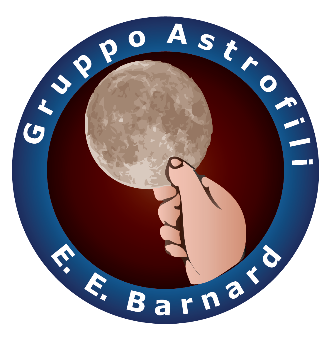 Imaging planetario
Campionamento, tecnica di ripresa ed elaborazione
GAEEB Ciriè (To) 04/10/2023
Imaging planetario
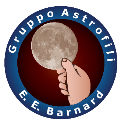 introduzione
Camera di ripresa
Principio di funzionamento
CCD
CMOS
CCD vs CMOS
Sensore a colori
Sensore monocromatico
Sensore mono vs colori
Campionamento
Calcolo del campionamento
Campionamento del telescopio
Campionamento della camera
Imaging planetario
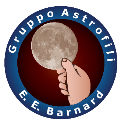 Esercizio: verifica del campionamento
Seeing
Atmosfera terrestre
Scala Antoniadi
Valutare il seeing
Considerazioni finali
Durata dell’acquisizione
FPS
Rolling shutter vs global shutter
Caratteristiche sensori
Montaggio e configurazioni
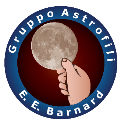 Introduzione
Imaging planetario: branchia dell’astrofotografia che si occupa di fotografare Luna, pianeti e il Sole
Caratteristiche principali:
Richiesta lunghezza focale del telescopio generosa (ecc. ripresa del Sole);
Camera di ripresa;
L’immagine viene ottenuta da una sequenza video;
Obiettivo: catturare il maggior numero di dettagli del soggetto
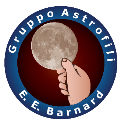 Camera di ripresa: principio di funzionamento
Principio di funzionamento: la luce colpisce l’elemento fotosensibile (diodo) e viene convertita in carica elettrica
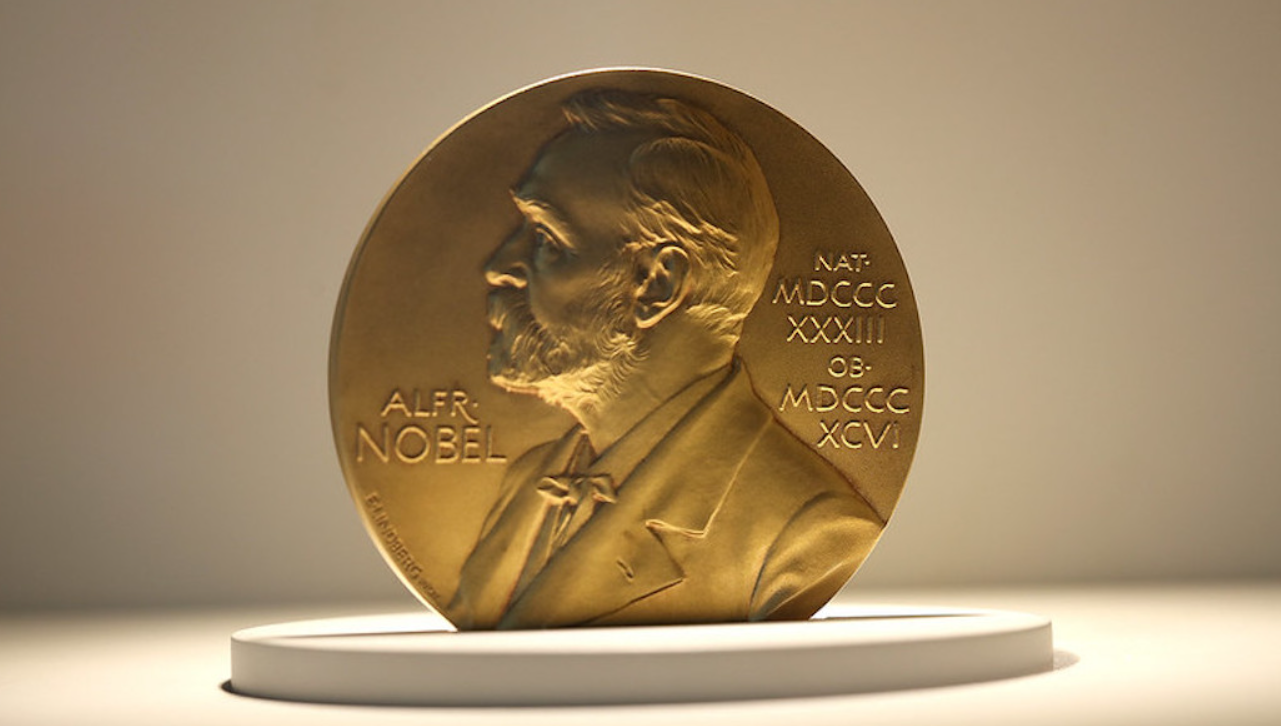 ‘’La radiazione elettromagnetica è sempre composta da quanti di luce, chiamati fotoni’’.
Medaglia Premio Nobel
(Alfred Nobel)
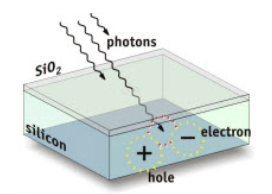 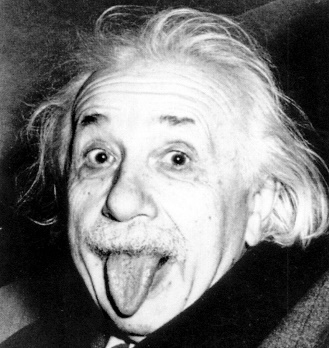 Diodo (singolo pixel) sensore. 
Fonte: Skypoint
Albert Einstein
(14/03/1879-18/04/1955)
Premio Nobel 1921
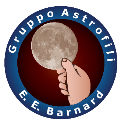 Camera di ripresa: principio di funzionamento
Principio di funzionamento: la luce colpisce l’elemento fotosensibile (diodo) e viene convertita in carica elettrica
Tecnologia:
CCD: Charged Coupled Device
CMOS: Complementary metal oxide semiconductor
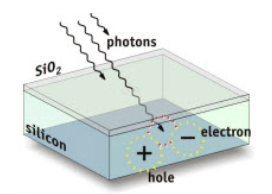 Diodo (singolo pixel) sensore. 
Fonte: Skypoint
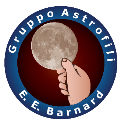 Camera di ripresa: CCD
CCD: Charged Coupled Device (dispositivo ad accoppiamento di carica)
La carica elettrica che è stata immagazzinata dal fotodiodo, viene trasferita lungo i bordi, fino ad arrivare nei nodi, a volte anche un singolo nodo, dove la carica viene amplificata (A/D a 16 bit) e convertita in un segnale digitale
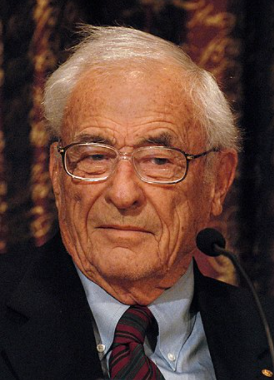 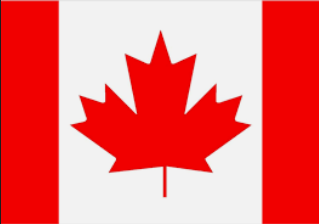 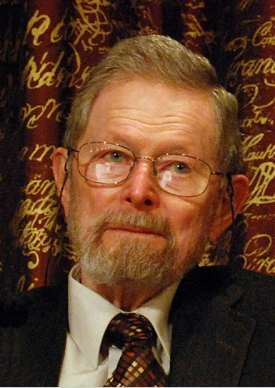 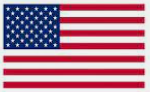 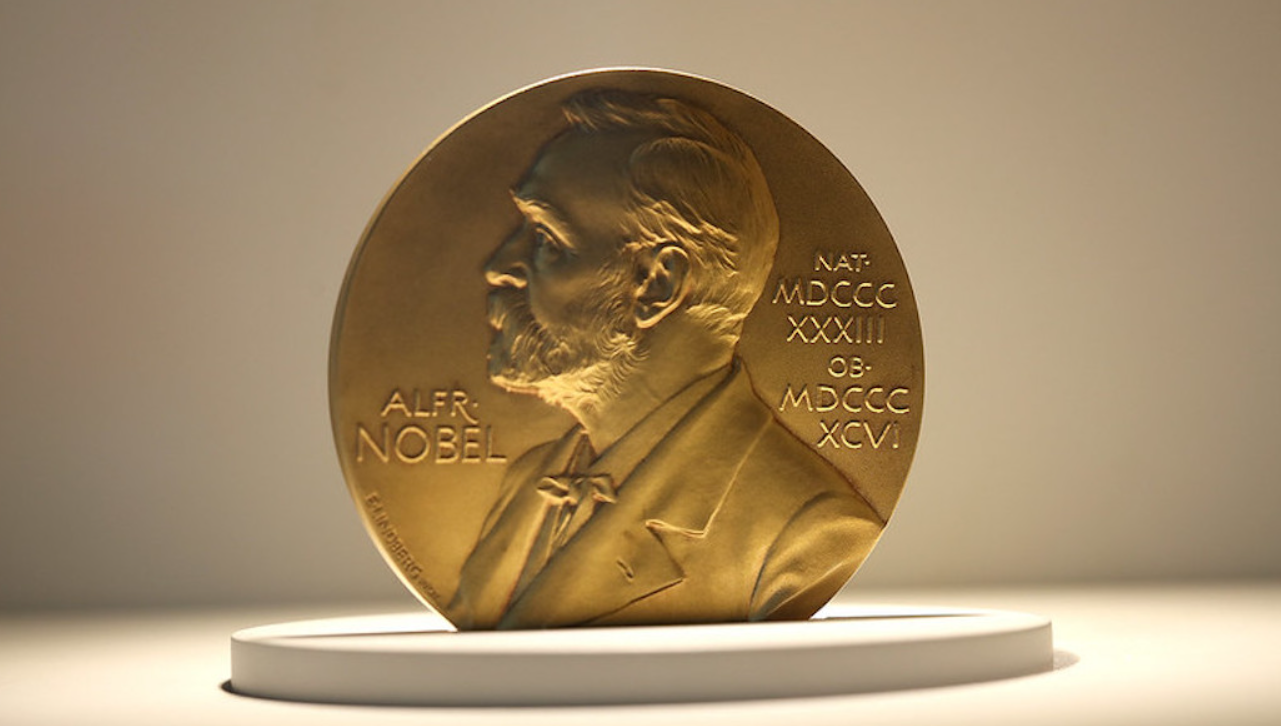 Premio Nobel per la fisica (2009)
George Elwood Smith
(10/05/1930)
Willard Sterling Boyle
(19/08/1924-07/05/2011)
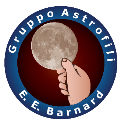 Camera di ripresa: CMOS
CMOS: Complementary metal oxide semiconductor (…)
Ogni fotodiodo dispone di un amplificatore e di un convertitore. Di conseguenza ciascun fotodiodo converte direttamente la carica in segnale.
FSI (Front side illumination): la luce deve passare attraverso gli strati metallici e dielettrici per avere la conversione fotone/elettrone e solo successivamente raggiunge la parte in silicio. Di conseguenza l’intensità di luce che arriva al silicio è limitata
BSI (Back side illumination): la luce colpisce direttamente il silicio prima di passare nello strato metallico e dielettrico. La luce che arriva al silicio è significativamente maggiore
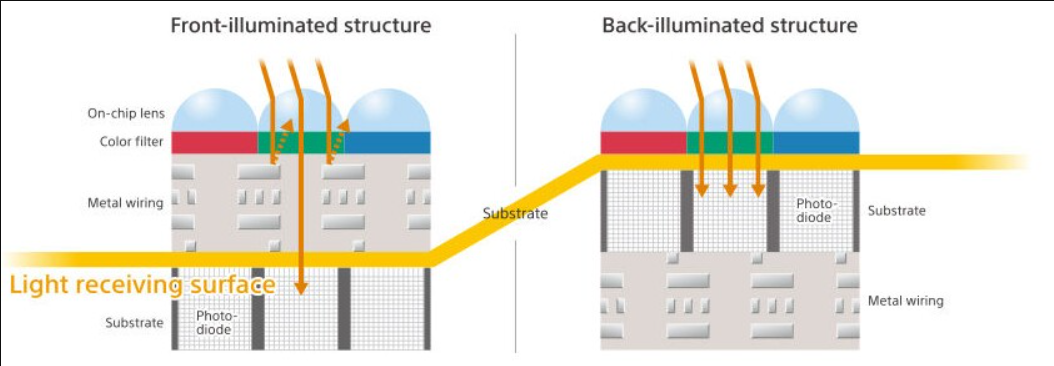 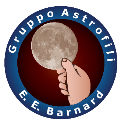 CCD vs CMOS
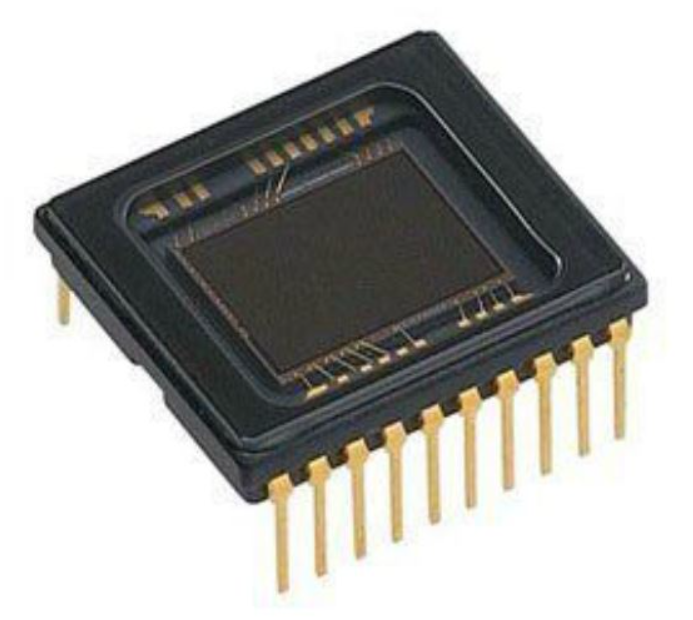 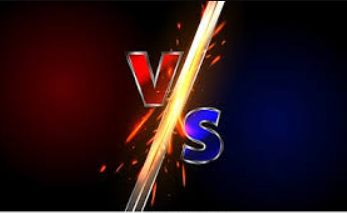 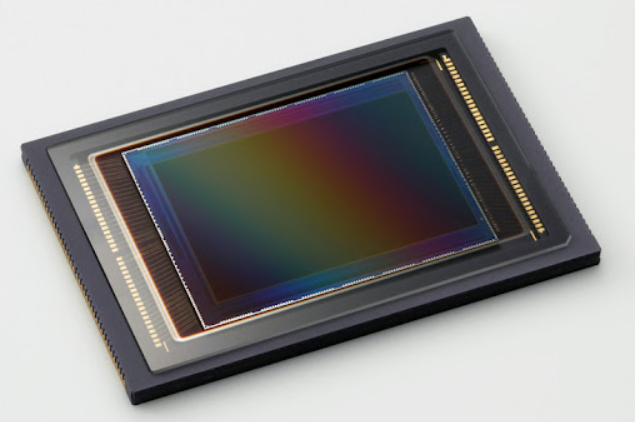 CMOS
CCD
Pro CCD:
Maggiore sensibilità alle basse intensità di luce;
Convertitore ADC è a 16 bit;
Non presentano artefatti dovuti a problemi di tensione (amp glow);
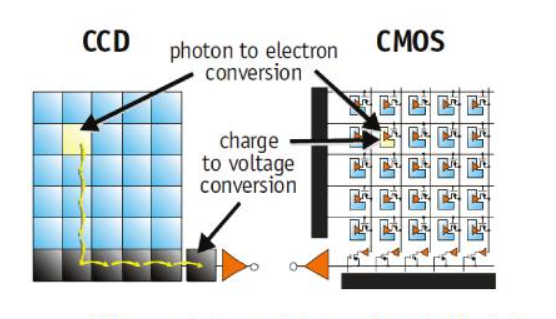 Pro CMOS:
Bassi costi di produzione -> prezzo più basso rispetto al CCD;
Il trasporto dell’informazione avviene con minor dispendio di energia;
Tecnologia in continua evoluzione -> vedi Sony Exmor FSI e BSI;
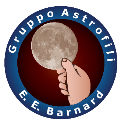 Sensore a colori
Radiazione luminosa: l'intervallo dello spettro elettromagnetico da 400 nm a 700 nm in grado di generare una sensazione visiva al nostro occhio.
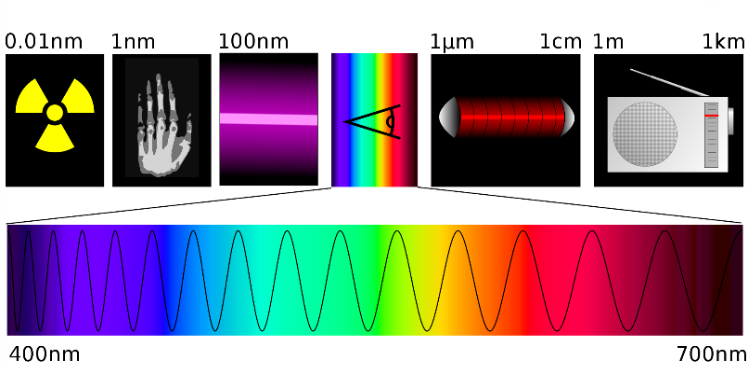 Spettro visibile
Un sensore non è in grado di distinguere i colori. Di conseguenza per sua natura un sensore è monocromatico. Una camera a colori è caratterizzata da una matrice di Bayer
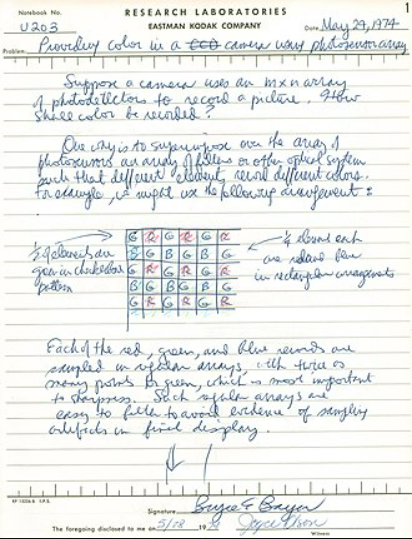 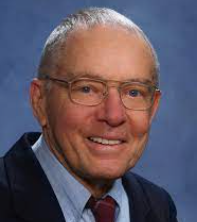 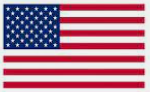 UV
IR
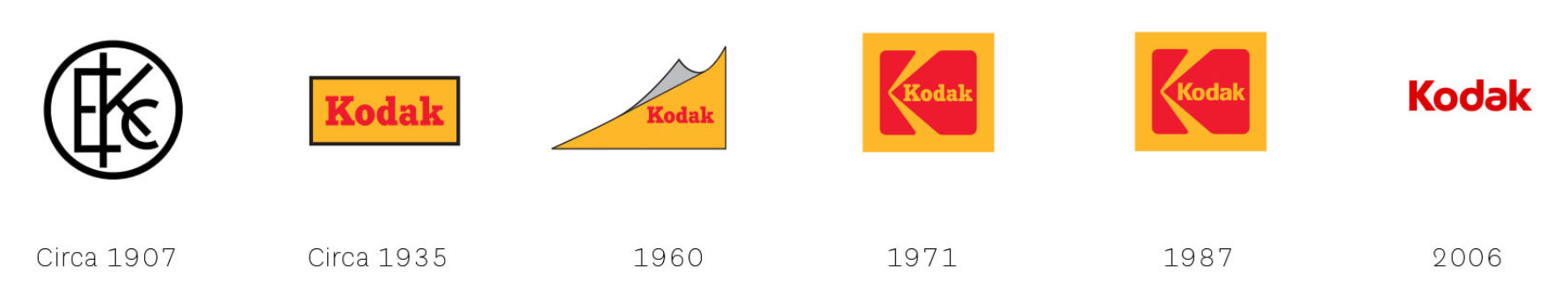 (Eastman Kodak Company)
Bryce Bayer
(15/08/1929-13/11/2012)
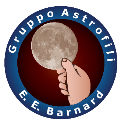 Sensore a colori
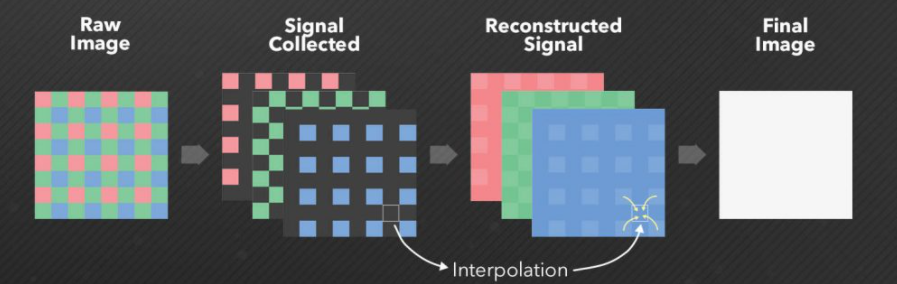 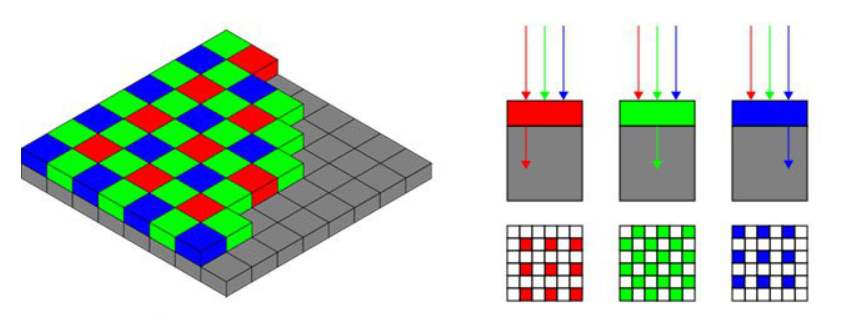 La matrice di Bayer è del tipo RGGB, perché l’occhio umano è sensibile al colore verde
Un sensore non è in grado di distinguere i colori. Di conseguenza per sua natura un sensore è monocromatico. Una camera a colori è caratterizzata da una matrice di Bayer
La matrice di Bayer viene posta sopra al sensore. In questo modo il photosite corrispondente memorizzerà il colore
Processo di demoisacizzazione: attraverso l’interpolazione si ricostruiscono le zone dove manca l’informazione del colore ricostruendo l’immagine
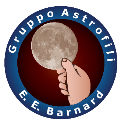 Sensore monocromatico
Per ottenere una immagine a colori da un sensore monocromatico servono:

Filtri RGB
Ruota portafiltri
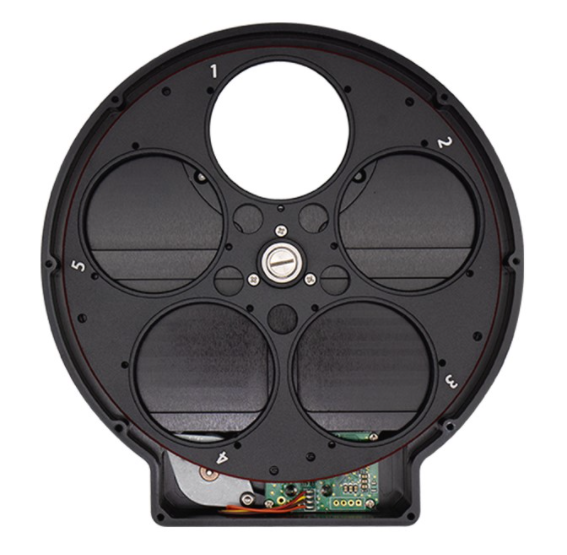 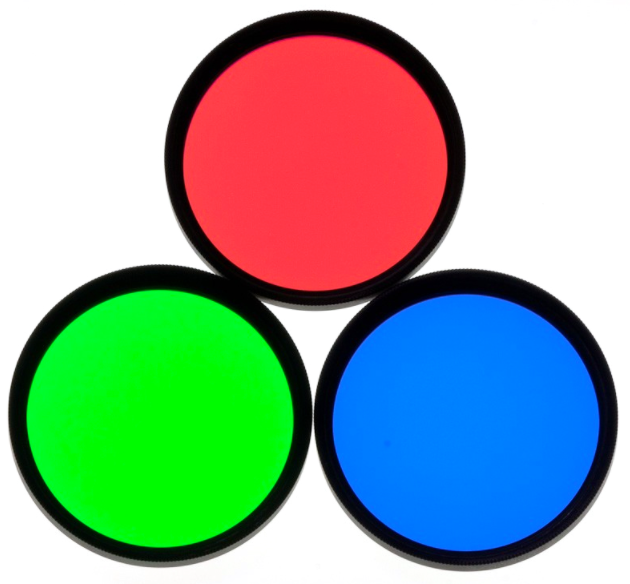 Per ottenere una immagine a colori da un sensore monocromatico cosa bisogna fare:
Combinare le acquisizioni fatte per ciascun filtro
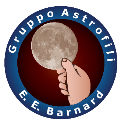 Sensore mono vs a colori
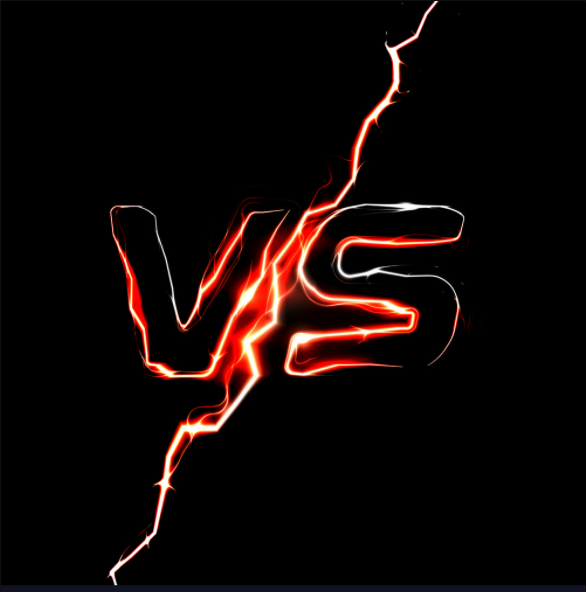 Monocromatico
Colori
Pro sensore a colore:
Minor costo dell’attrezzatura;
Facilità nella elaborazione dati;
Facilità nel bilanciamento del telescopio;
Utile per chi fa fotografia itinerante
Pro sensore monocromatico:
Maggiore nitidezza dell’immagine -> non c’è l’interpolazione matematica per i colori;
Possibilità di lavorare con maggiore facilità con filtri a banda stretta;
Consigliati in aree ad alto inquinamento luminoso
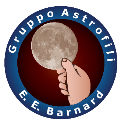 Imaging planetario: campionamento
Campionamento: dimensione angolare del cielo che il nostro singolo pixel può riprendere
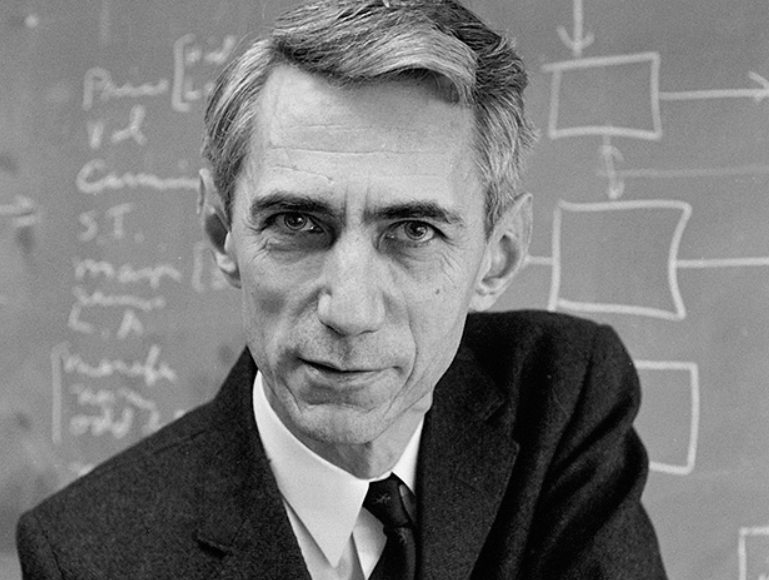 Criterio di Nyquist:  Per sfruttare al massimo la risoluzione di uno 
strumento è necessario che il più piccolo dettaglio cada su due pixel adiacenti
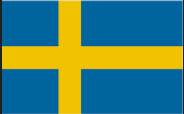 Campionamento ideale: deve essere la metà della risoluzione teorica del telescopio
Claude Shannon
(30/04/1916-24/02/2001)
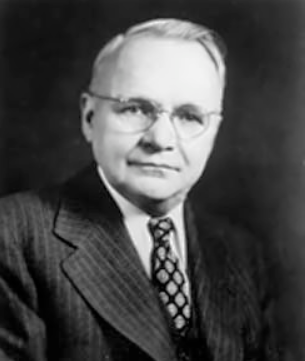 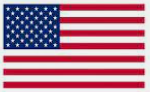 Campionamento reale: è meglio se il più piccolo dettaglio cada su 3-4 pixel
Harry Nyquist
(07/02/1889-04/04/1976)
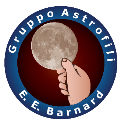 Campionamento del telescopio
Condizioni: seeing ideale
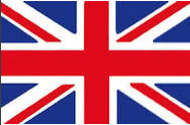 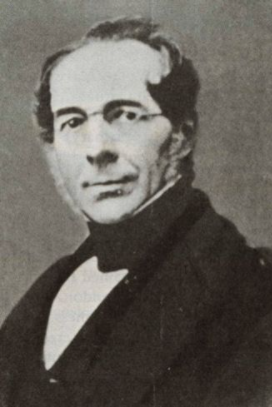 Calcolo della risoluzione teorica dello strumento:  
Criterio di Dawes
Il potere risolutivo è la capacità di qualsiasi strumento a mostrare separati due dettagli posti vicini
= lunghezza d’onda della luce nel visibile [nm]
d = diametro maggiore della lente [mm]
William Rutter Dawes
(19/03/1799-15/02/1868)
Risoluzione teorica dello strumento
Dalla condizione del campionamento reale, dobbiamo calcolare il campionamento ottimale del setup
Campionamento per garantire che il dettaglio cada su 3-4 pixel
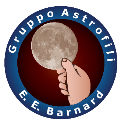 Calcolo del campionamento
Calcolo del campionamento della camera
Dp= dimensione del pixel della camera [mm]
F = lunghezza focale del telescopio [mm]
206.265 è la conversione di una unità di cielo in secondi d’arco, convertita in radianti e proiettata su un sensore con dimensione di pixel e lunghezza focale di 1mm
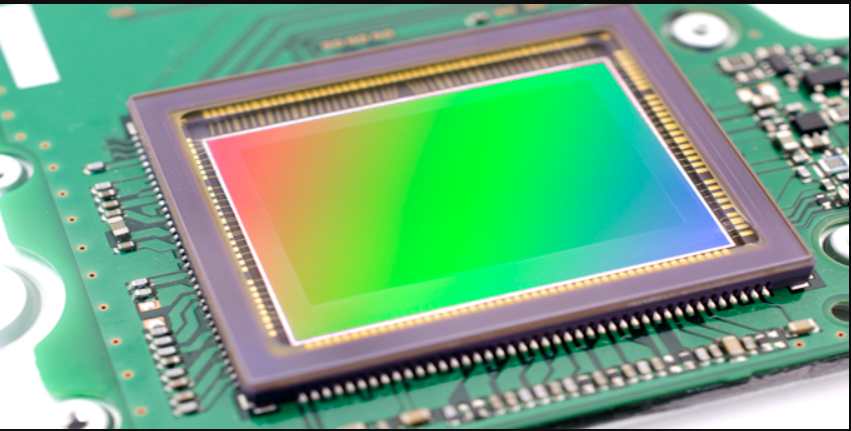 Sc
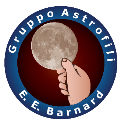 Esercizio campionamento
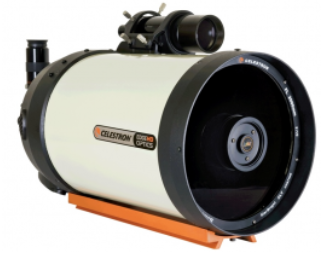 Telescopio: SCT 8’’
-d = 203 mm
-F = 2030 mm
Risoluzione teorica dello strumento
Campionamento ottimale
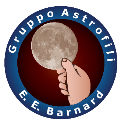 Esercizio campionamento
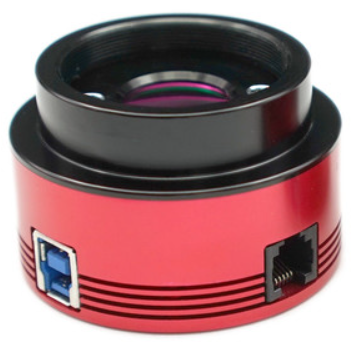 Camera: Zwo Asi 174
- Dp = 5,86 mm
Campionamento 
della camera
Ogni photosite registra un dettaglio di 0,595’’
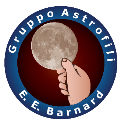 Esercizio campionamento
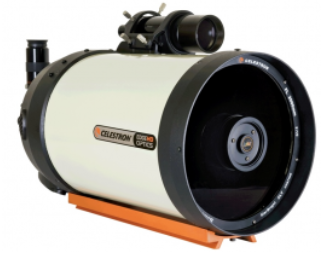 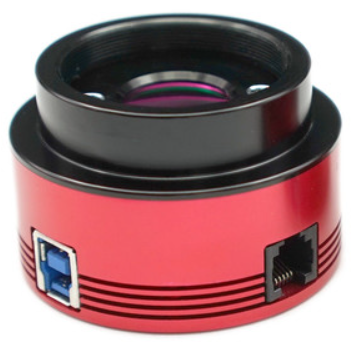 Telescopio: SCT 8’’
-d = 203 mm
-F = 2030 mm
Camera: Zwo Asi 174
- Dp = 5,86 mm
Campionamento ottimale
Campionamento 
della camera
Il campionamento della camera ha una risoluzione minore (raccoglie meno dettagli) rispetto al campionamento ottimale
Sotto campionamento
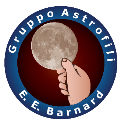 Esercizio campionamento
La stella può cadere al centro del photosite. In caso di due stelle che cadono in due photosite la forma che si ottiene è un rettangolo
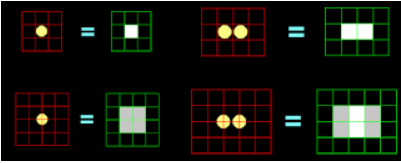 La stella può cadere al centro dell’intersezione photosite. In questo caso il disco stellare è maggiore oppure non distinguibile
Il campionamento della camera ha una risoluzione minore (raccoglie meno dettagli) rispetto al campionamento ottimale
Sotto campionamento
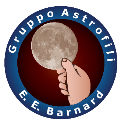 Esercizio campionamento
Il campionamento della camera ha una risoluzione minore (raccoglie meno dettagli) rispetto al campionamento ottimale
Soluzione:
Per il corretto campionamento si può calcolare la lunghezza focale dello strumento che sia compatibile con la risoluzione ottimale e con i photosite della camera
Cc
Lente di Barlow
Sotto campionamento
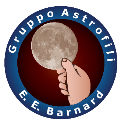 Esercizio campionamento
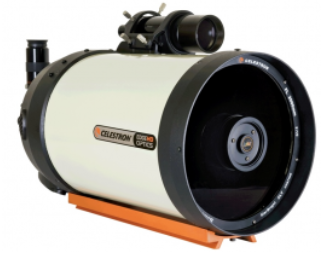 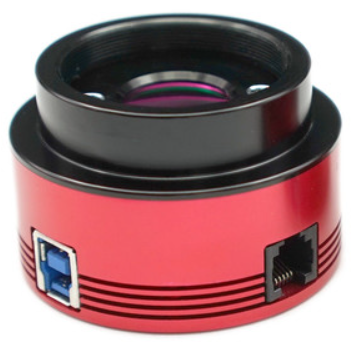 Telescopio: SCT 8’’
-d = 203 mm
-F = 2030 mm
-Barlow 3X
Camera: Zwo Asi 178
- Dp = 2,4 mm
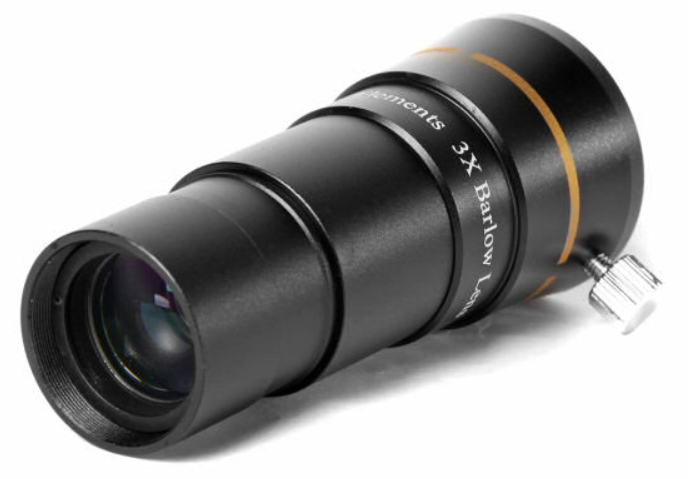 Campionamento ottimale
Campionamento 
della camera
Il campionamento della camera ha una risoluzione maggiore (raccoglie più dettagli) rispetto al campionamento ottimale
Sovracampionamento
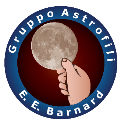 Esercizio campionamento
Il campionamento della camera ha una risoluzione maggiore
Diminuisce la luminosità specifica dell’oggetto                             Ogni pixel riceverà meno luce
L’immagine è meno luminosa e più rumorosa
Questo errore è molto comune per i novizi che vogliono avere l’oggetto molto ingrandito
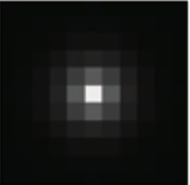 Sovracampionamento
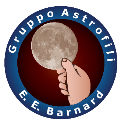 Esercizio campionamento
(e-)
(e-)
Noise
Noise
(ph)
(ph)
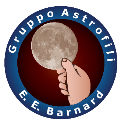 Ricapitolando
Campionamento ottimale
I calcoli non considerano le condizioni atmosferiche del luogo di ripresa
Campionamento 
della camera
Condizioni reali della ripresa:
Gradienti termici in quota;
Jet stream
Il campionamento ottimale nella realtà deve considerare il seeing della località dove viene effettuata la ripresa
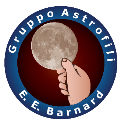 Seeing
Seeing: l’effetto della distorsione degli oggetti astronomici causati dalla turbolenza
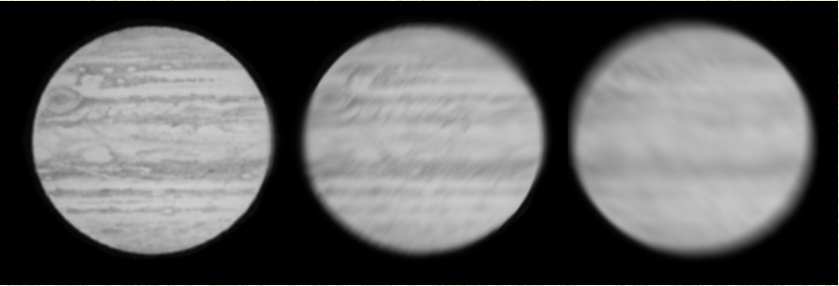 Condizioni reali della ripresa:
Gradienti termici in quota;
Jet stream
Il campionamento ottimale nella realtà deve considerare il seeing della località dove viene effettuata la ripresa
Immagine di Giove simulato con telescopio da 25 cm. 
Sinistra: seeing eccellente; centro: seeing medio; destra: seeing scarso.
Credit: Damian Peach (http://www.damianpeach.com/seeing1.htm)
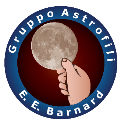 Seeing
Seeing: l’effetto della distorsione degli oggetti astronomici causati dalla turbolenza
Da cosa dipende il seeing:
Luogo osservativo;
Stagione osservativa;
Distanza dai centri abitati;
Agitazione dell’aria
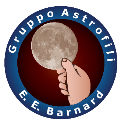 Seeing: atmosfera terrestre
Troposfera: sede dei comuni fenomeni meteorologici e contiene il 90% dell’atmosfera. Gli scambi termici sono determinati con la superficie terrestre. La temperatura scende da 17°C a -52°C

Stratosfera: presenza di uno strato di Ozono (O3) che ci protegge dai raggi ultravioletti (< 300 nm). La temperatura cresce fino a -3°C

Mesosfera: gli elementi chimici sono in continua eccitazione assorbendo energia solare. In questa zona passa solo la lunghezza d’onda visibile e le onde radio. La temperatura raggiunta è di -93°C

Termosfera: il maggiore flusso di energia solare provoca l’incremento di temperatura di 1727°C. Le reazioni chimiche avvengono più velocemente rispetto sulla superficie terrestre.

Esosfera: componenti principale idrogeno ed elio
Atmosfera
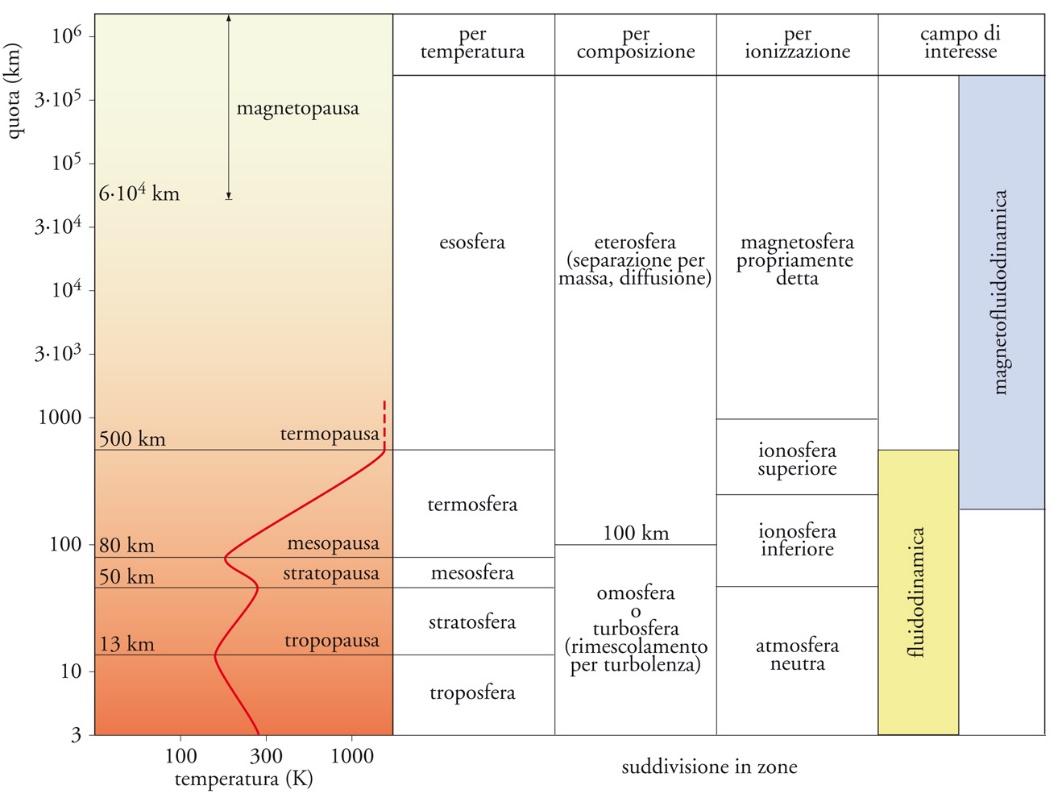 Atmosfera terrestre. Credit: Treccani
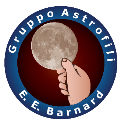 Seeing: atmosfera terrestre
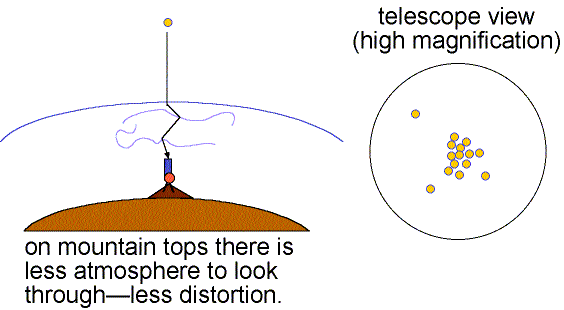 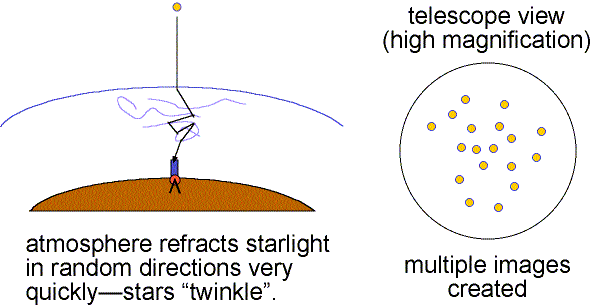 A causa della turbolenza atmosferica l’immagine della stella tende ad essere una macchia. In astronomia si usa il termine PSF (Point Spread Function)
In condizioni di ottimo seeing la stella non viene rappresentata come un punto anche per i limiti degli strumenti.
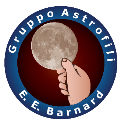 Misurazione seeing: scala di Antoniadi
Scala Di Antoniadi: descrive la turbolenza per le immagini planetarie
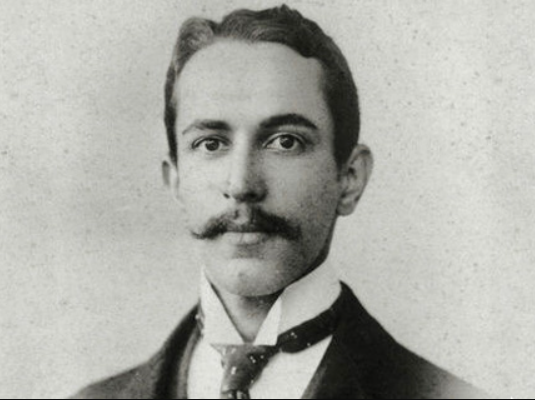 Seeing I: Immagine perfetta e immobile. Tollerate lievi e rare ondulazioni che non pregiudicano la definizione anche dei particolari piu' minuti.  
 
Seeing II: Lunghi intervalli con immagine ferma, alternati con brevi momenti di leggero tremolio.
 
Seeing III: Immagine disturbata da tremolii, con alcuni momenti di calma.
 
Seeing IV: Immagine costantemente perturbata da persistenti tremolii.
 
Seeing V: Immagine molto perturbata che a stento permette di eseguire uno schizzo approssimativo.
Eugène Michel Antoniadi
(01/03/1870-10/02/1944)
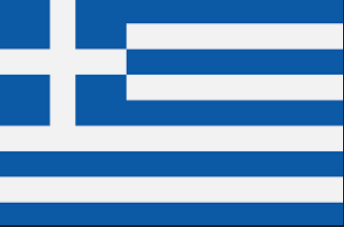 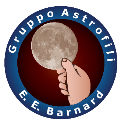 Valutare il seeing
Jet stream [m/s]
% nuvolosità a bassa, media ed alta quota
Seeing [‘’]
Gradienti termici [K/100 km]
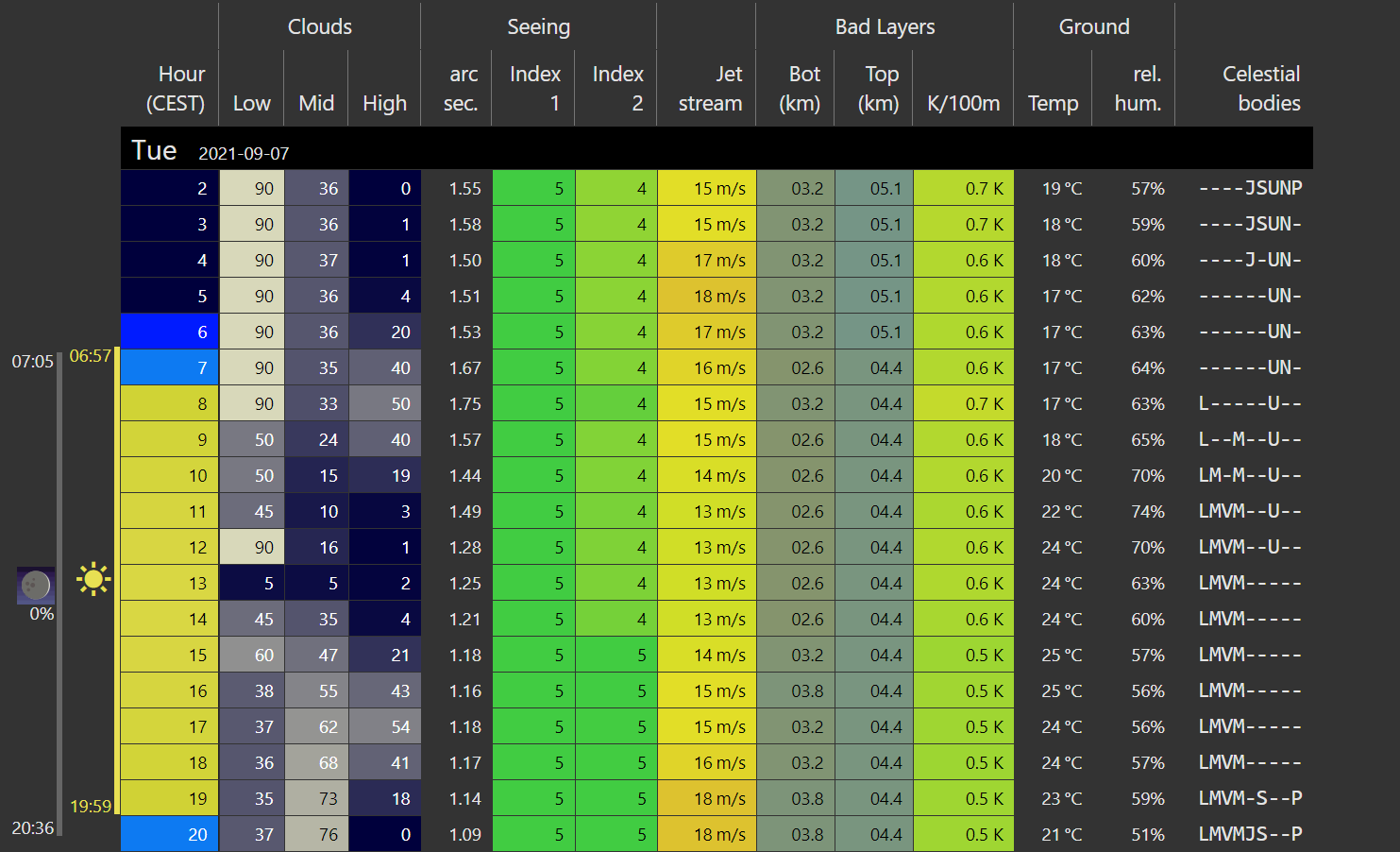 https://www.meteoblue.com/it
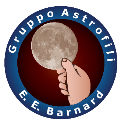 Valutare il seeing
Jet stream [m/s]
% nuvolosità a bassa, media ed alta quota
Gradienti termici [K/100 km]
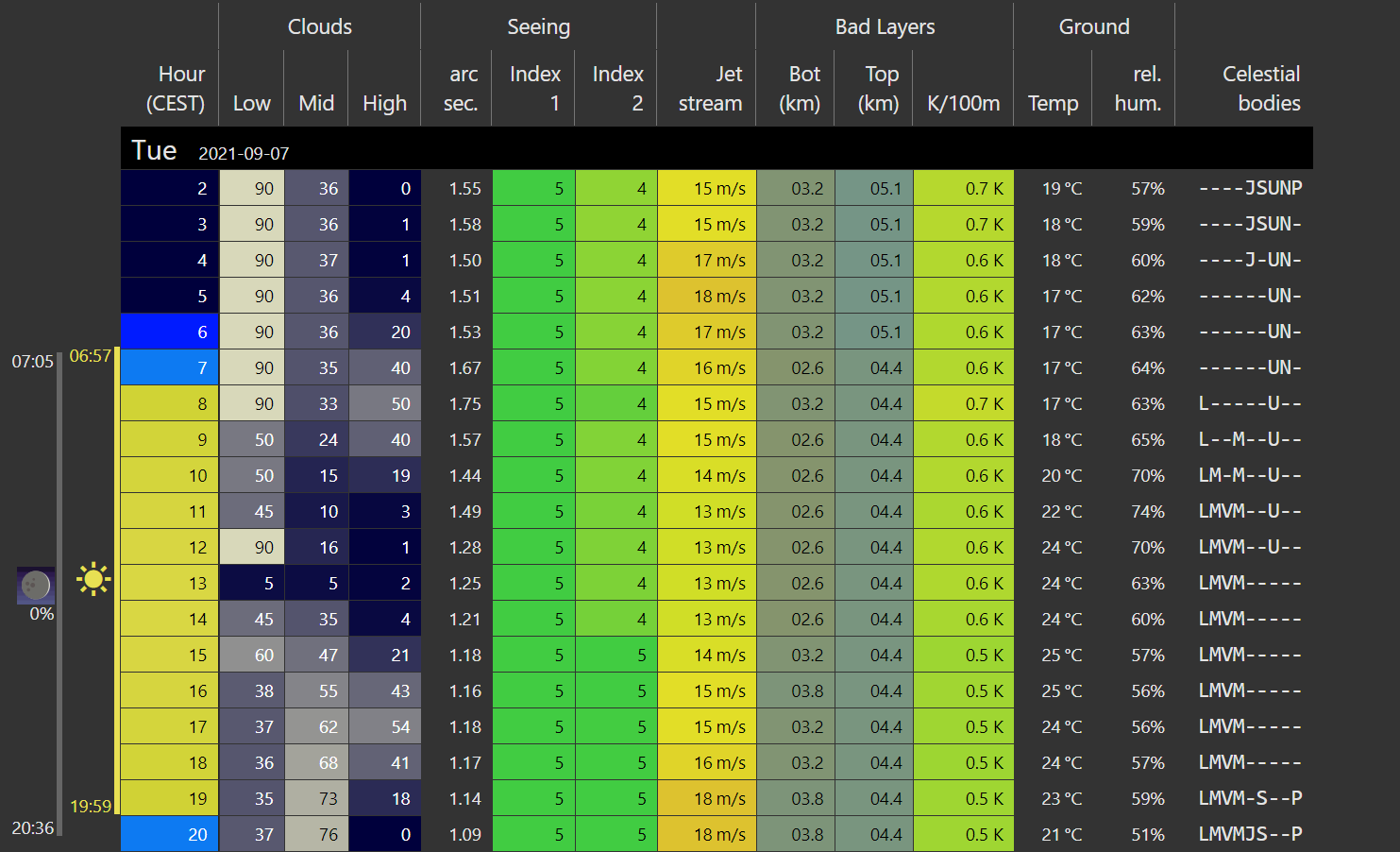 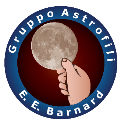 Considerazioni
Campionamento 
della camera
Campionamento ottimale
Seeing [‘’]
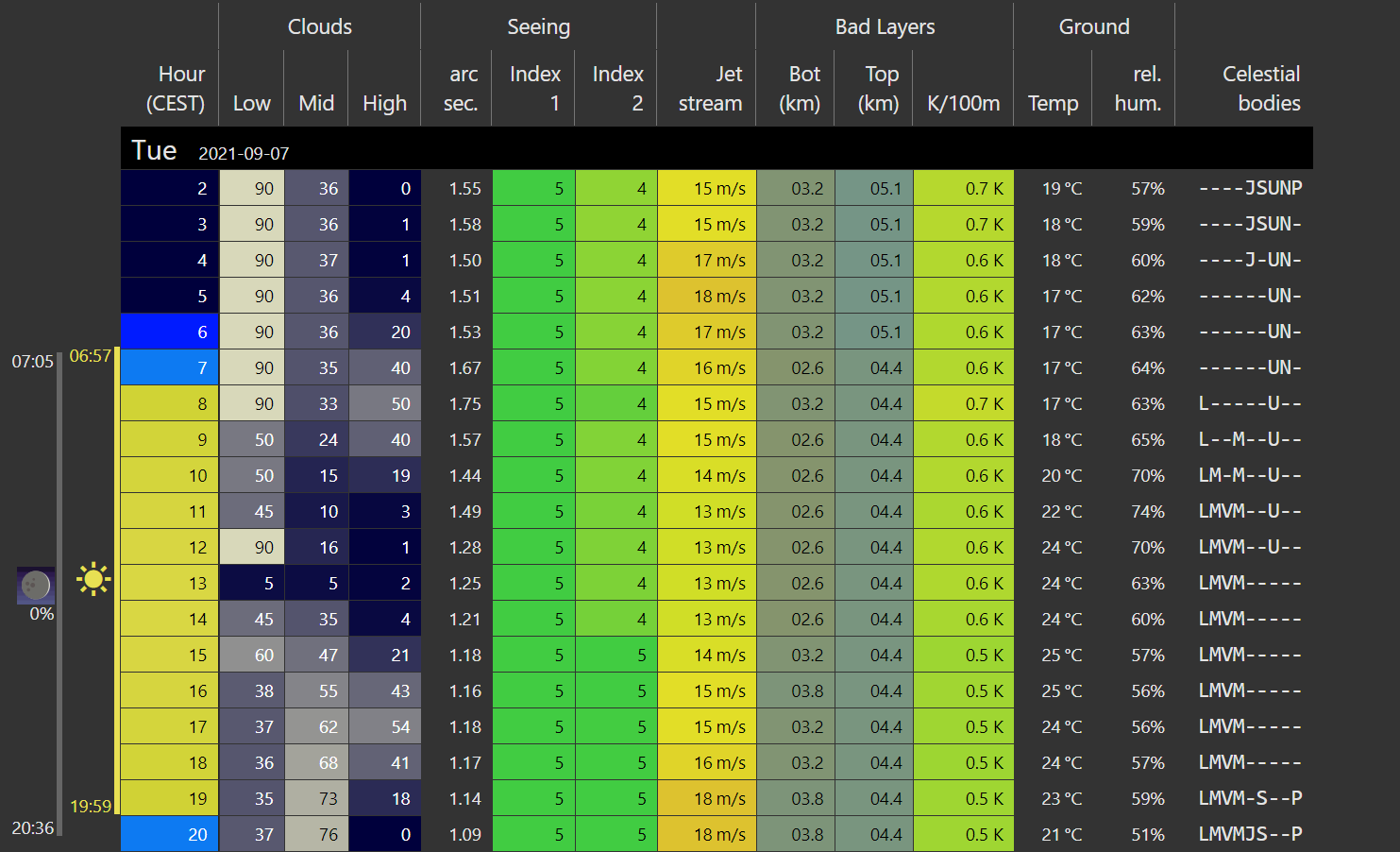 Il campionamento è legato alla condizione atmosferica -> Jet stream, gradienti termici
In caso di seeing non favorevole si possono fare dei tentativi riducendo la lunghezza focale equivalente Feq
Per abbassare il tremolio spesso si usano i filtri in infrarosso
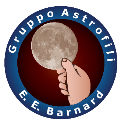 Durata dell’acquisizione
K=7,72*10-7 (‘’)
d: distanza pianeta – Terra [km]
R: risoluzione dello strumento (criterio di Dawes);
P: periodo di rotazione del pianeta [s];
r: raggio del pianeta [km]
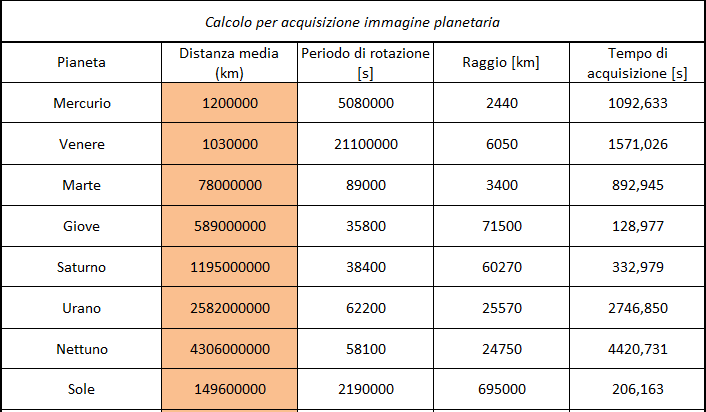 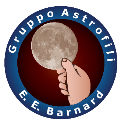 FPS
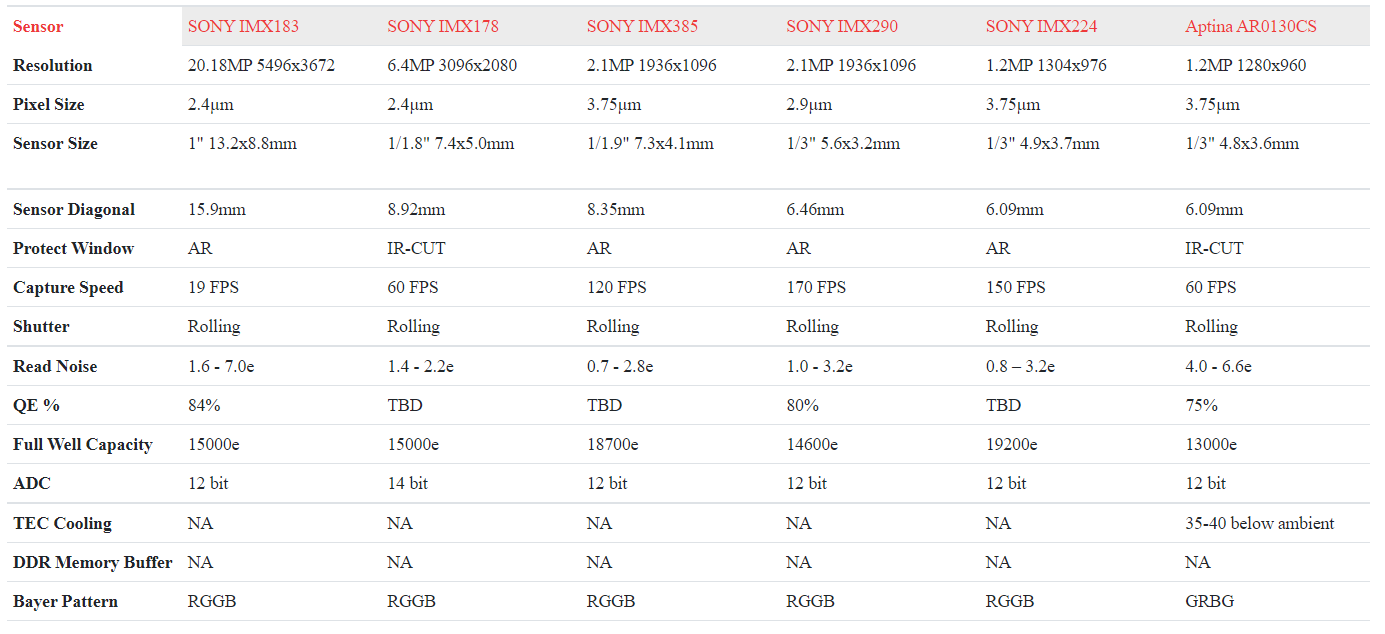 Nell’imaging planetario, la velocità è tutto!
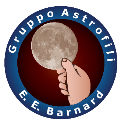 Rolling shutter vs global shutter
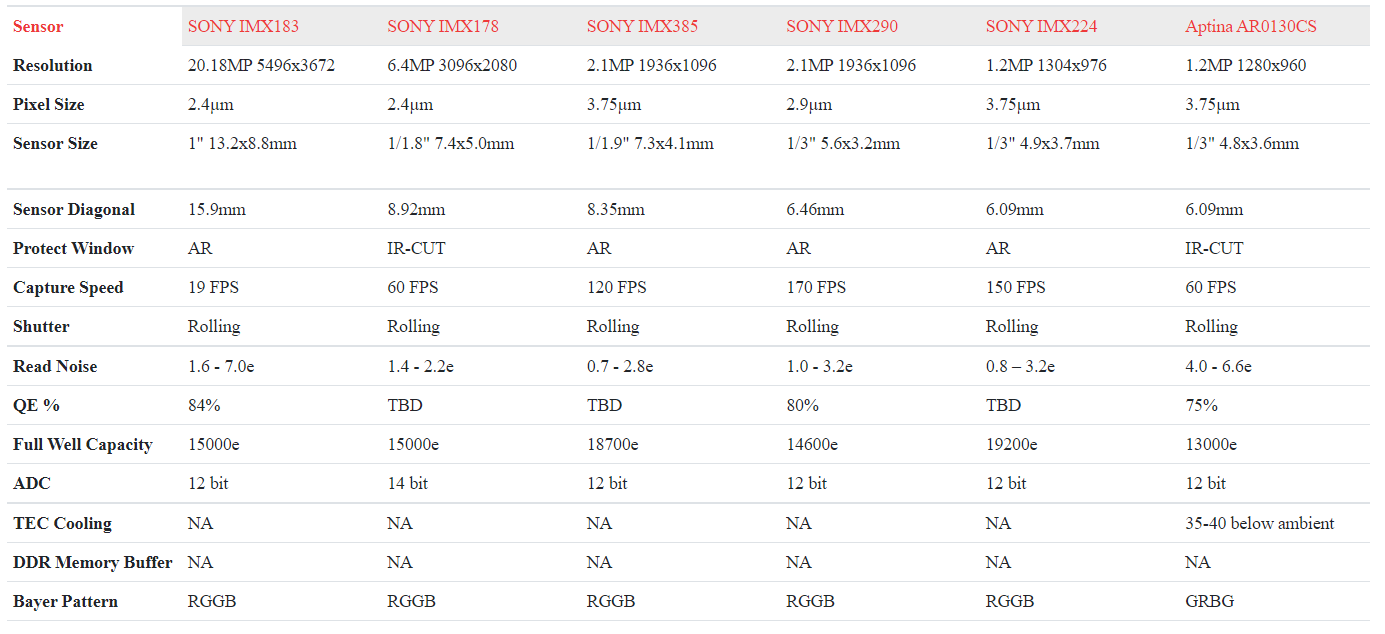 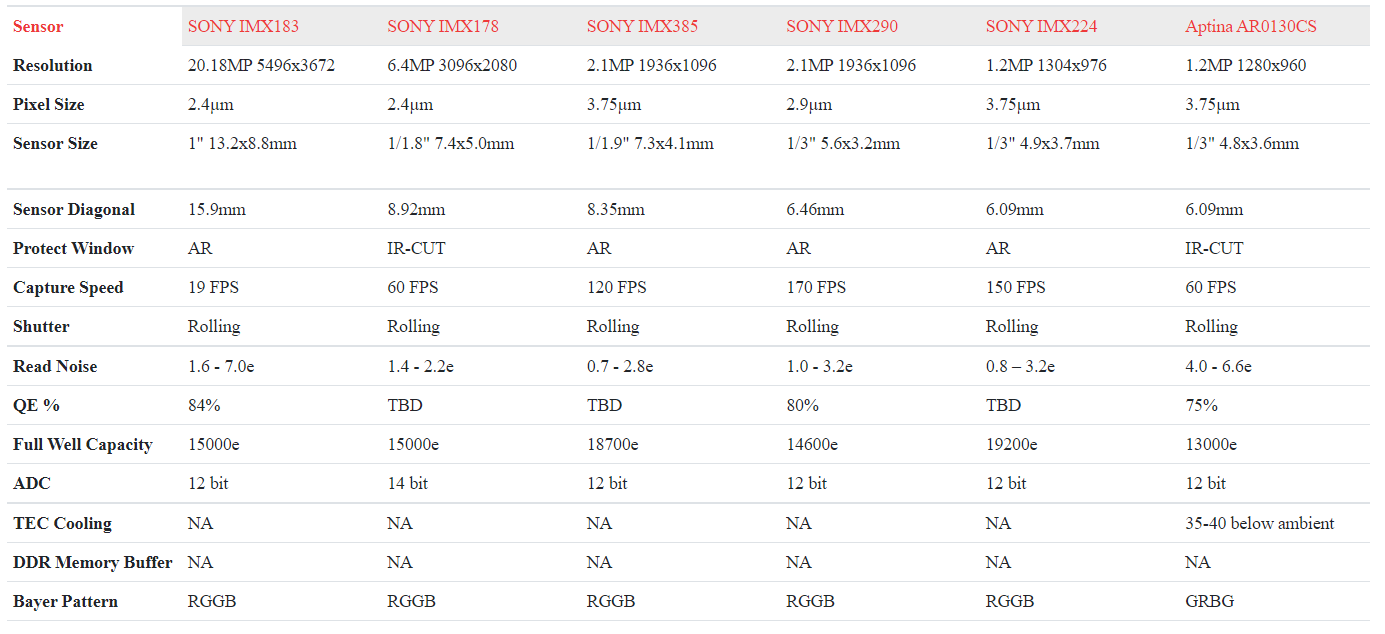 Global shutter:
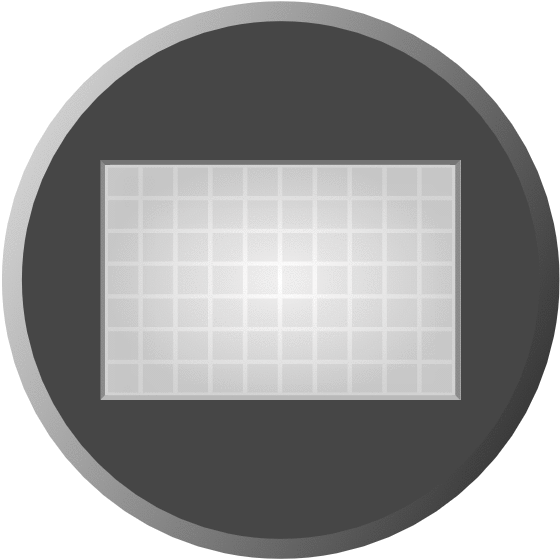 Fotogramma acquisito in maniera globale;
Tecnologia di tipo FSI;
Buffer veloce che permetta di acquisire i pixel contemporaneamente;
Rolling shutter:
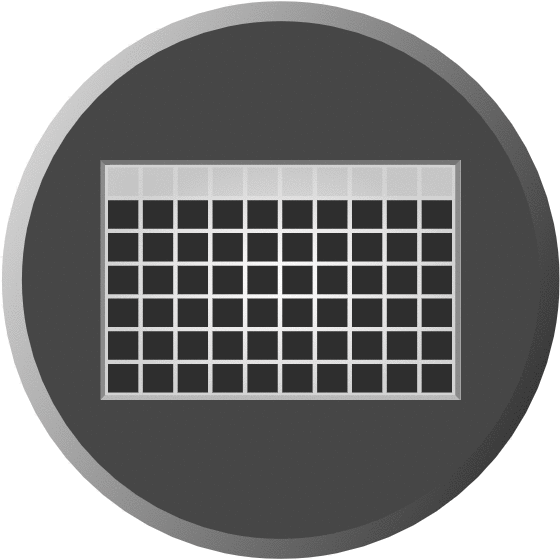 Fotogramma acquisito in maniera progressivo;
Tecnologia di tipo BSI;
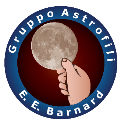 Caratteristiche sensori
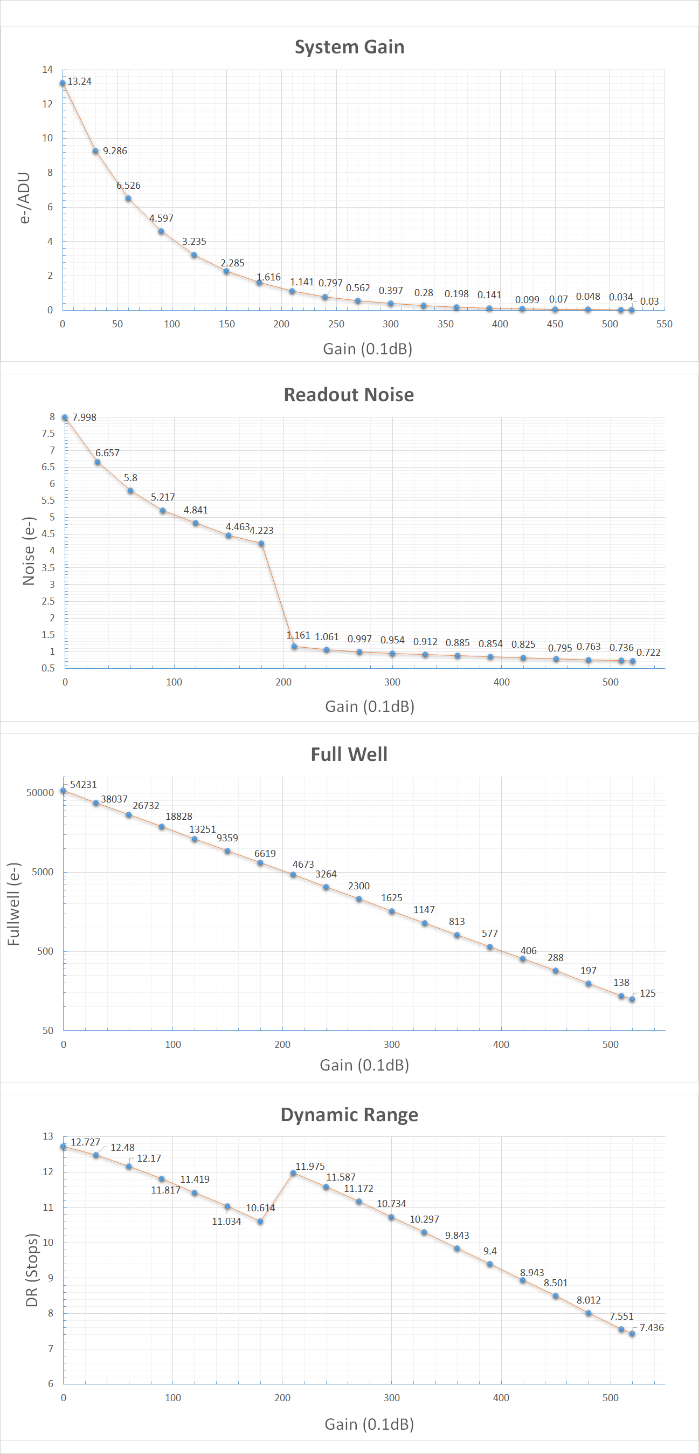 Il rumore diminuisce all’aumentare del Gain
La FWC diminuisce all’aumentare del Gain
Il range dinamico diminuisce all’aumentare del Gain
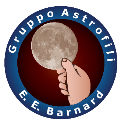 Montaggio configurazioni
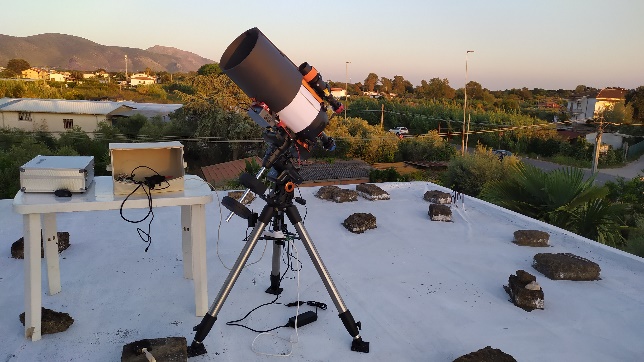 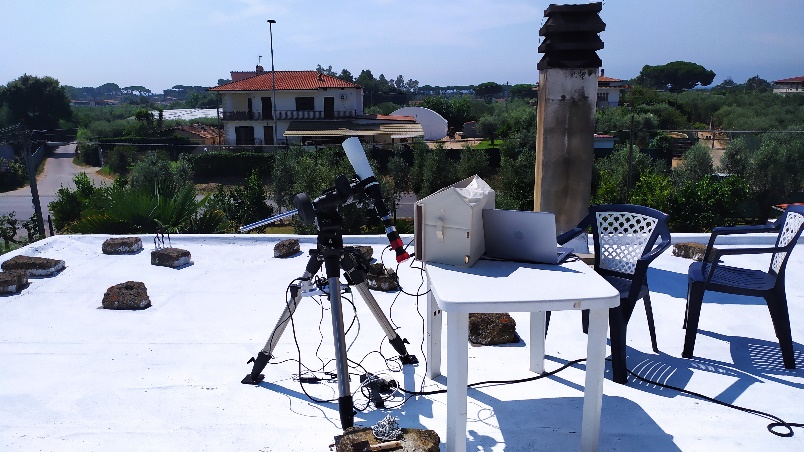 Oculare per il centraggio direttamente sul telescopio
Rifrattore+Daystar
Cercatore+Astrosolar
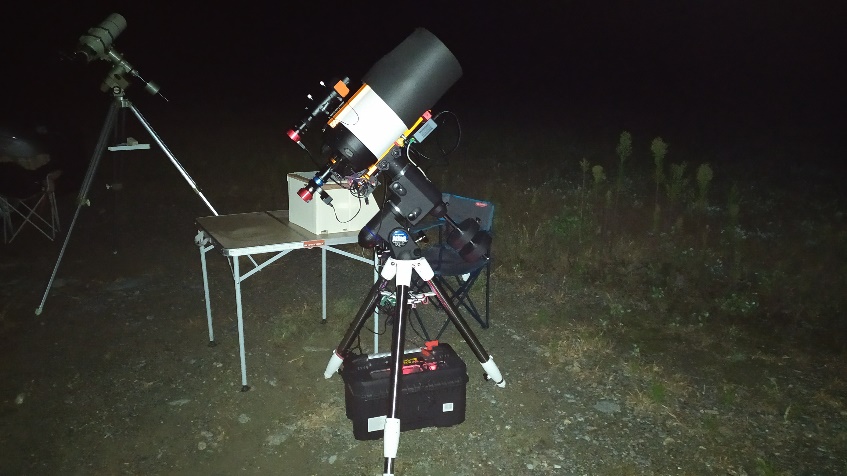 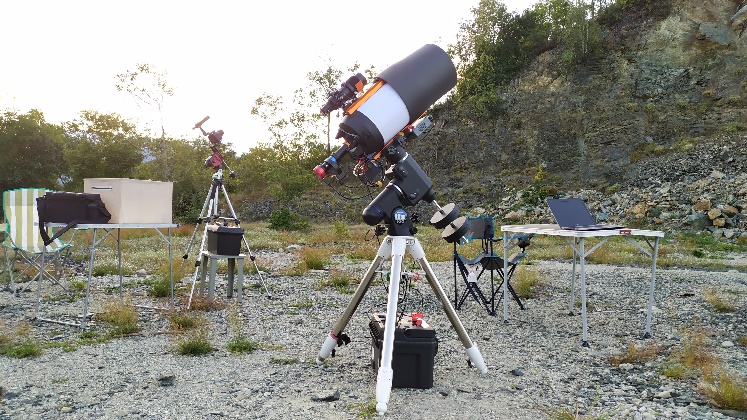 2 camere
Tubo guida per polare+plate solving
Uso del cercatore
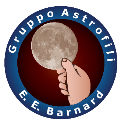 Conclusione
Ogni volta che provavi a fotografare la luna con lo smartphone
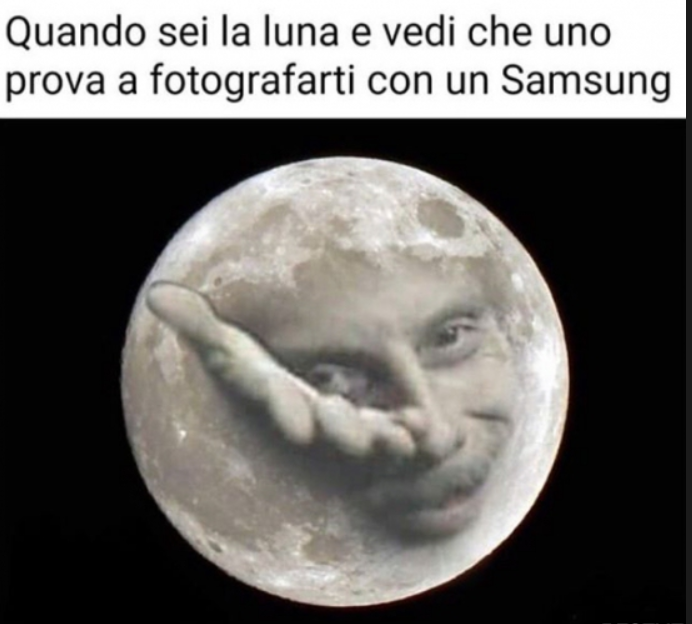 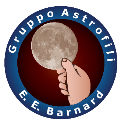 Question time
Grazie per l’attenzione
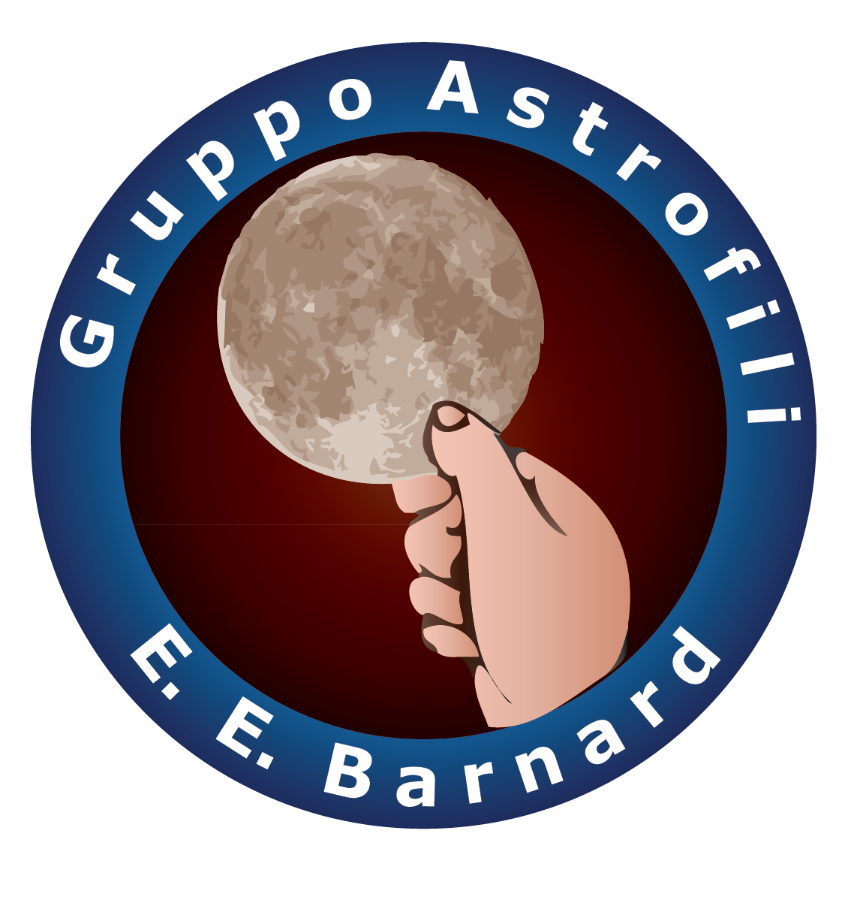